Jan Paweł II
PRZYJACIEL DZIECI 
I MŁODZIEŻY
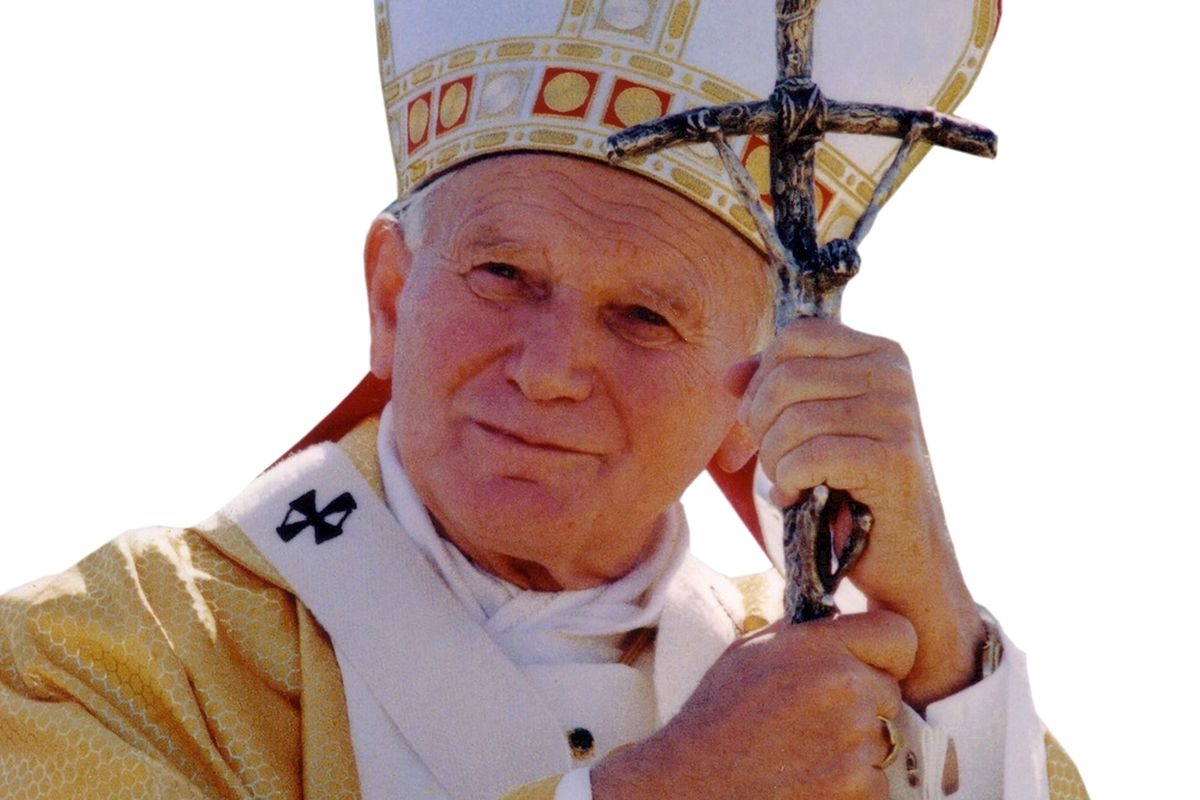 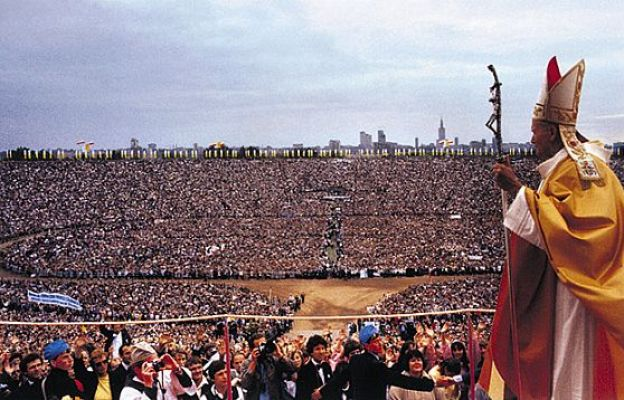 „Musicie od siebie wymagać, nawet gdyby inni od was nie wymagali”.

Homilia, Jasna Góra, 1983r.
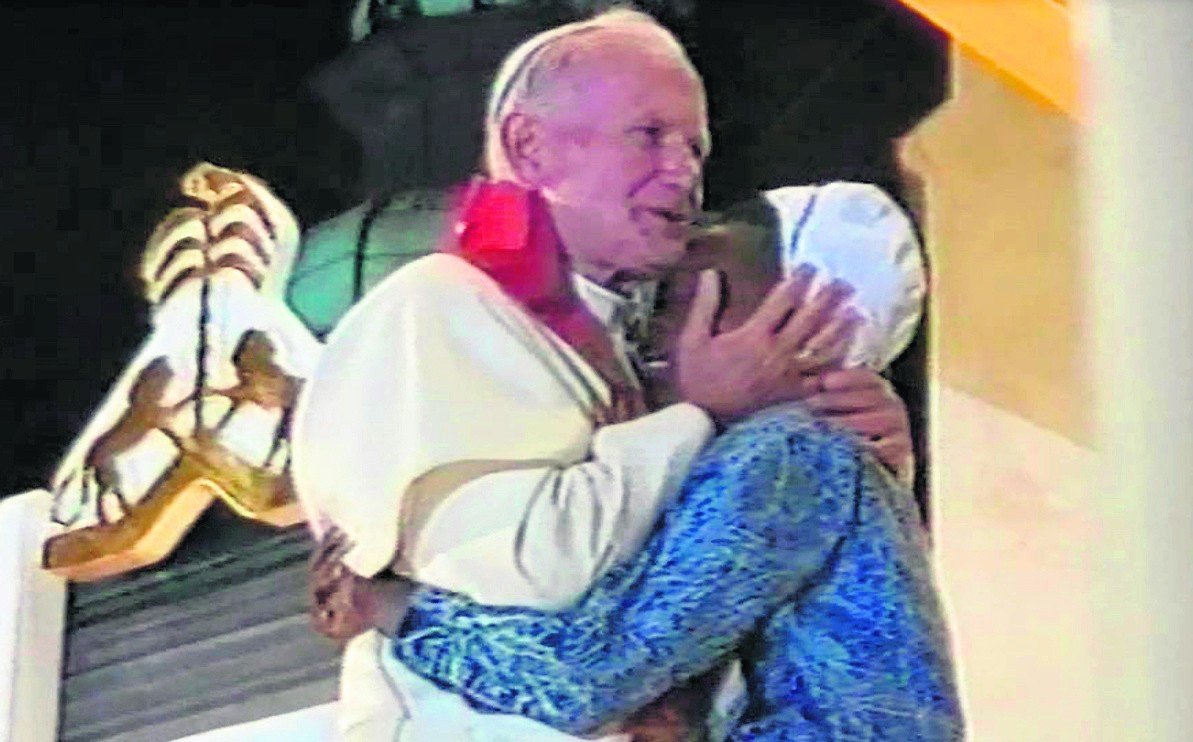 „Młodzi, nie lękajcie się świętości! Wzbijajcie się na wysokie szczyty, bądźcie pośród tych, którzy pragną 
osiągnąć cele godne synów Bożych".

Orędzie na VI Światowe Dni Młodzieży, 15.08.1991r.
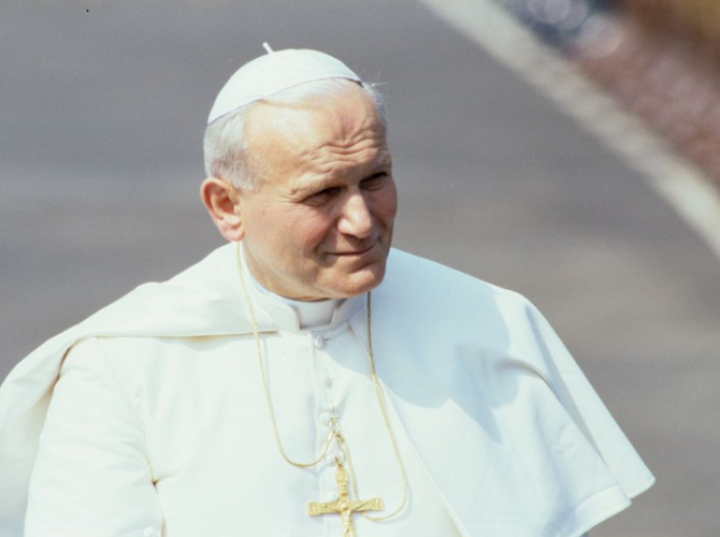 „Szukajcie tej prawdy tam, gdzie ona rzeczywiście się znajduje! Jeśli trzeba, bądźcie zdecydowani iść pod prąd obiegowych poglądów i rozpropagowanych haseł! Nie lękajcie się Miłości, która stawia człowiekowi wymagania”.

List do młodych całego świata, 1985r.
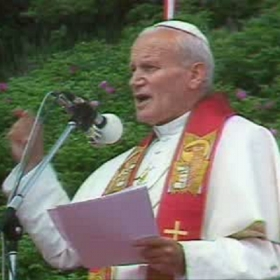 „Każdy z was, młodzi przyjaciele, znajduje też w życiu jakieś swoje Westerplatte. Jakiś wymiar zadań, które musi podjąć i wypełnić. Jakąś słuszną sprawę, o którą nie można nie walczyć. Jakiś obowiązek, powinność, od której nie można się uchylić. Nie można zdezerterować”.

Spotkanie z młodzieżą, Gdańsk, 1987r.
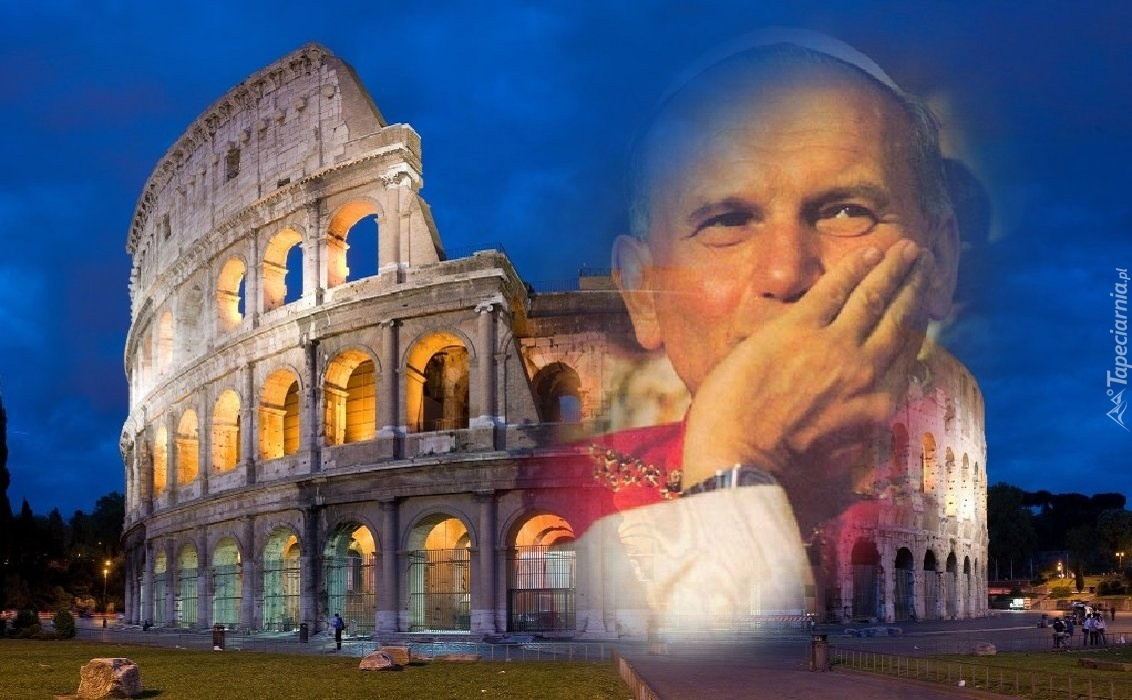 „Nie sądźcie zatem nigdy, że jesteście w Jego oczach ludźmi nieznanymi, jakby liczbami z anonimowego tłumu. Każdy z was jest cenny dla Chrystusa, jest Mu znany osobiście, jest przez Niego umiłowany, nawet gdy nie zdaje sobie z tego sprawy”.

Przemówienie do młodzieży, XV Światowe Dni Młodzieży, Rzym, 2000r.
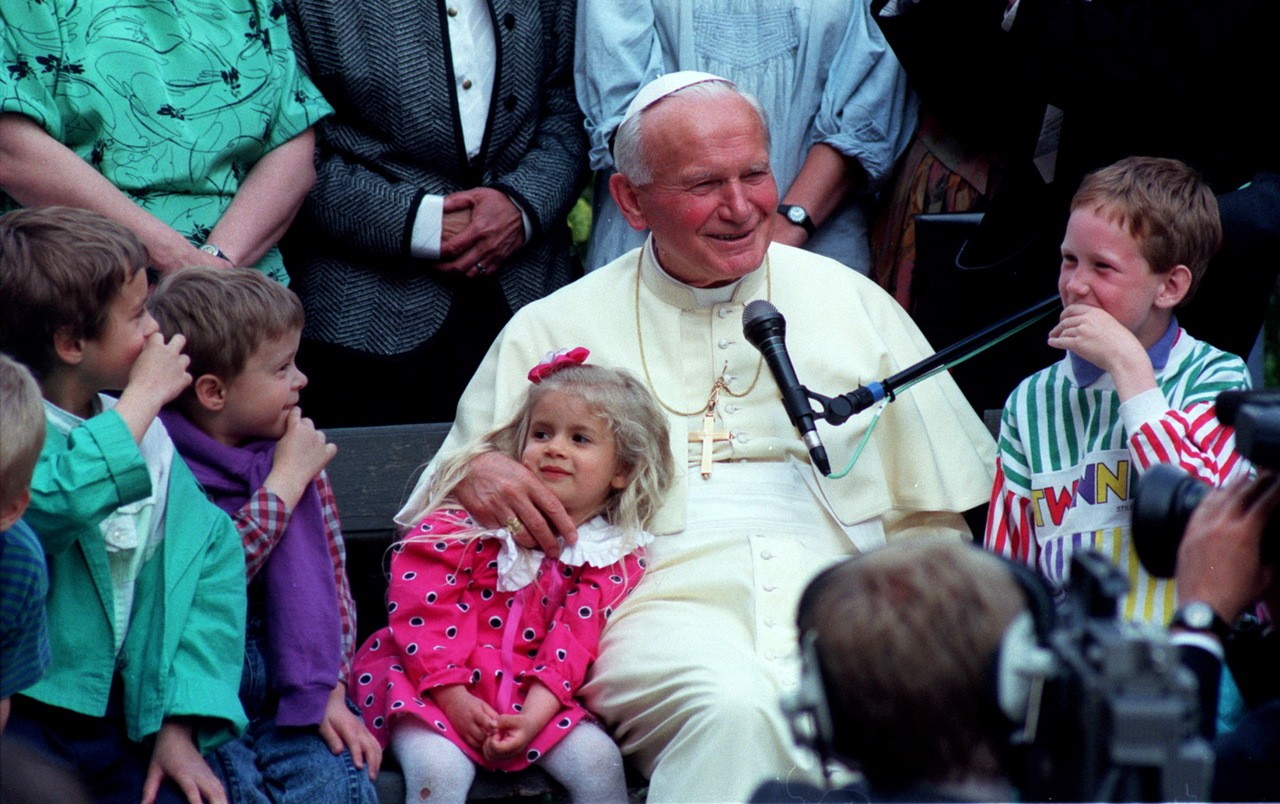 „Eucharystia to jest przede wszystkim ta świadomość: jestem miłowany, ja jestem miłowany. Ja, taki jaki jestem”. 


Słowo do młodzieży, Kraków, 1987 r.
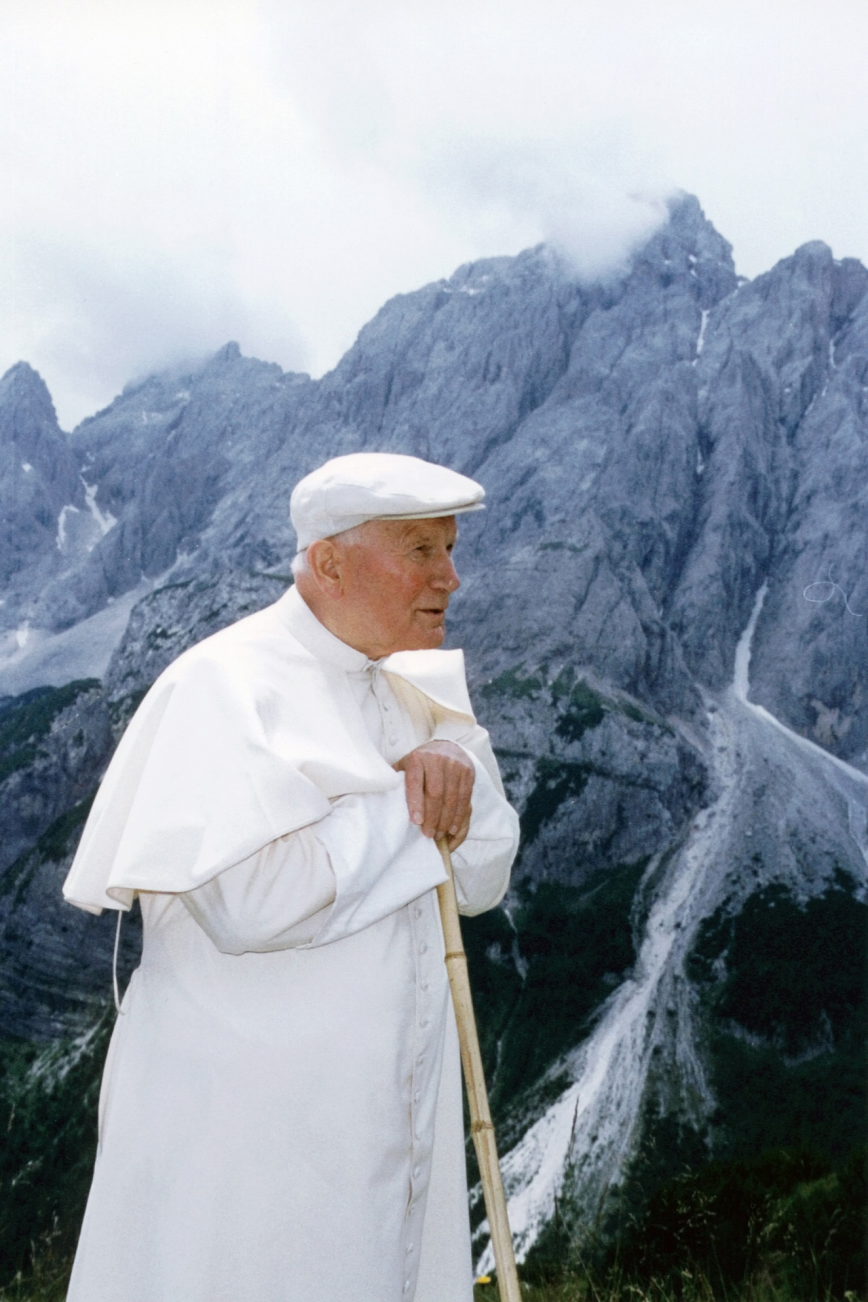 „Nie czas teraz wstydzić się Ewangelii, ale czas głosić ją na dachach”.


Homilia, Światowe Dni Młodzieży, Denver, 1993r.
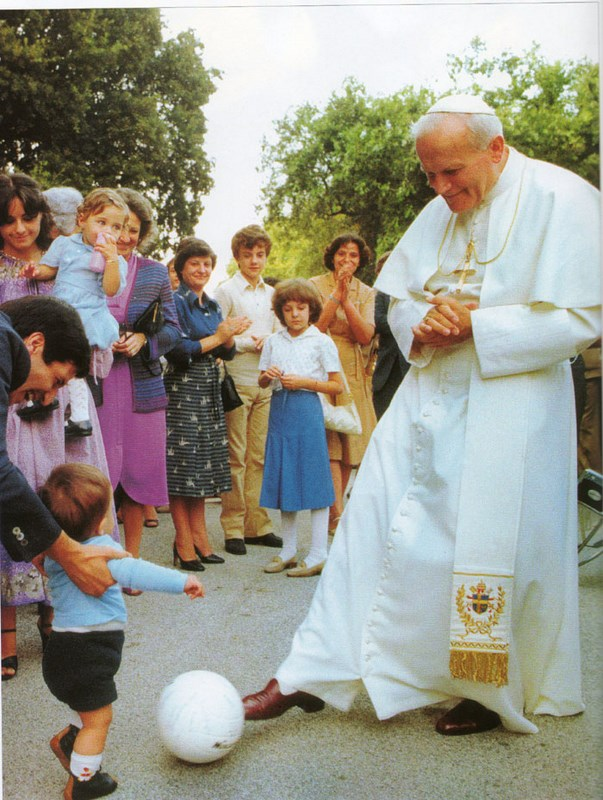 „Miłość to zadanie, które Bóg wciąż nam wyznacza, może po to, by zagrzewać nas, abyśmy stawiali wyzwania losowi".

Spotkanie z młodzieżą, Gdańsk, 1987r.
Źródła informacji
Największe cytaty Jana Pawła II, Onet RELIGIA;
Rodak presz magazyn, politycznie niepoprawny;
Adoremus, portal dla adorujących, Jan Paweł II mówi do młodzieży;
Dzieje.pl, portal historyczny, Najbardziej znane cytaty z wystąpień Jana Pawła II.






Przygotowała: Aleksandra Pawlak, kl.VIc        dn. 11.05.2020r.